Disparities and Program Participation
Participation in General and Disability-Focused Programs
Agenda
Individuals with Disabilities Education Act (IDEA)
Social Security Disability Insurance (SSDI)
Supplemental Security Income (SSI)
Vocational Rehabilitation (VR) 
Medicare/Medicaid 
Veterans Administration Benefits (VA)
Disability Focused Programs and Policies
Individuals with Disabilities Education Act (IDEA)
Students Served by IDEA Part B in the U.S. by Age in 2018
Paul, S., Rafal, M., & Houtenville, A. (2020). Annual Disability Statistics Compendium: 2020 (Table 13.2). Durham, NH: University of New Hampshire, Institute on Disability. Note: Sourced from the United States Department of Education, 2018, Individuals with Disabilities Education Act public data & resources; 2014 Individuals with Disabilities Education Act part B data.
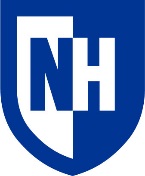 5
Students Ages 6-21 Years Served by IDEA, Part B in 2018 by Select Diagnostic Categories
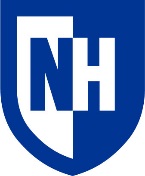 Paul, S., Rafal, M., & Houtenville, A. (2020). Annual Disability Statistics Compendium: 2020 (Tables 13.3b-13.3d). Durham, NH: University of New Hampshire, Institute on Disability. Note: Sourced from United States Department of Education, 2018, Individuals with Disabilities Education Act public data & resources; 2014 Individuals with Disabilities Education Act part B data.
6
Social Security Disability Insurance (SSDI)
SSDI Allowance Rate
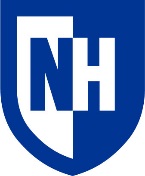 Paul, S., Rafal, M., & Houtenville, A. (2020). Annual Disability Statistics Compendium: 2020 (Table 15.1). Durham, NH: University of New Hampshire, Institute on Disability. Note: Sourced from Social Security Administration, 2019, SSA State Agency Monthly Workload Data.
8
Supplemental Security Income (SSI)
Supplemental security income
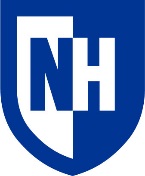 Paul, S., Rafal, M., & Houtenville, A. (2020). Annual Disability Statistics Compendium: 2020 (Tables 12.1 & 12.2). Durham, NH: University of New Hampshire, Institute on Disability. Note: Sourced from Social Security Administration, 2019, Annual Statistical Supplement, Table 7.B1.
10
Vocational Rehabilitation (VR)
Vocational rehabilitation
Paul, S., Rafal, M., & Houtenville, A. (2020). Annual Disability Statistics Compendium: 2020 (Tables 14.1 & ). Durham, NH: University of New Hampshire, Institute on Disability. Note: Sourced from U.S. Department of Education, Rehabilitation Services Administration, (2016), Management Information System, Ad Hoc Query of the RSA-911 Cumulative Caseload Report. Data for this table can be found at https://rsa.ed.gov.
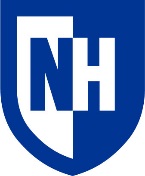 12
Think out loud
There are different eligibility guidelines for each of these programs. Ask yourself what programs the following individuals might be eligible for? What considerations must be made to determine eligibility?
A 5-year-old child with autism who needs special education because of their disability
Someone who ages out of IDEA eligibility and wants to get employed
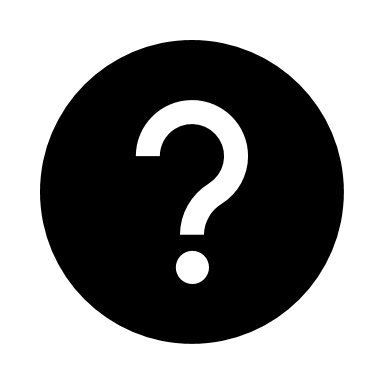 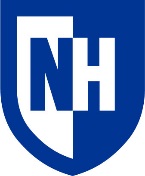 13
Public Health Insurance Programs
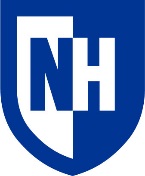 Paul, S., Rafal, M., & Houtenville, A. (2020). Annual Disability Statistics Compendium: 2020 (Tables 9.1 & 9.2). Durham, NH: University of New Hampshire, Institute on Disability. Note: Authors’ calculations using the U.S. Census Bureau American Community Survey, Public Use Microdata Sample, 2019, which is subject to sampling variation.
15
Veterans Administration (VA) Disability Compensation
VA Disability Compensation & Pension Benefits Paid by State, 2019
Conclusion
Many government programs are designed to increase the social and economic well being of people with disabilities.
These programs span a number of fields – health insurance, education, and employment. 
Eligibility guidelines vary.
Government agencies track data from these programs to determine how these programs are performing.
References
Paul, S., Rafal, M., & Houtenville, A. (2020). Annual Disability Statistics Compendium: 2020. Durham, NH: University of New Hampshire, Institute on Disability. [1]​
 Houtenville, A. and Rafal, M. (2020). Annual Report on People with Disabilities in America: 2020. Durham, NH: University of New Hampshire, Institute on Disability. [2]​
 US Department of Education (ED). (2020, February 19). IDEA Section 618 Data Products. Home. https://www2.ed.gov/programs/osepidea/618-data/index.html. 
  Social Security Administration. SSA State Agency Monthly Workload Data. (n.d.). https://www.ssa.gov/disability/data/ssa-sa-mowl.htm. 
 Social Security Administration. Social Security Administration Research, Statistics, and Policy Analysis. (n.d.). https://www.ssa.gov/policy/docs/statcomps/supplement/2019/7b.html. 
 Rehabilitation Services Administration. Home | Rehabilitation Services Administration. (n.d.). https://rsa.ed.gov/. 
Centers for Medicare & Medicaid Services. CMS. (n.d.). https://www.cms.gov/. 
VA disability compensation. Veterans Affairs Benefits. (n.d.). https://www.va.gov/disability/. 










 ​
Answer key
IDEA. If a child or youth 3-21 years who has a disability and needs special education because of the disability. 
Vocational Rehabilitation services.